Who do you say that I am? Matthew 16:13-17Pastor SamMarch 31, 2024
Scripture Reading
Who do you say that I am? 
Matthew 16:13-17
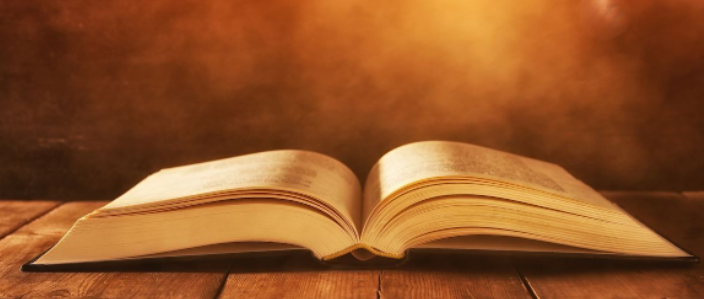 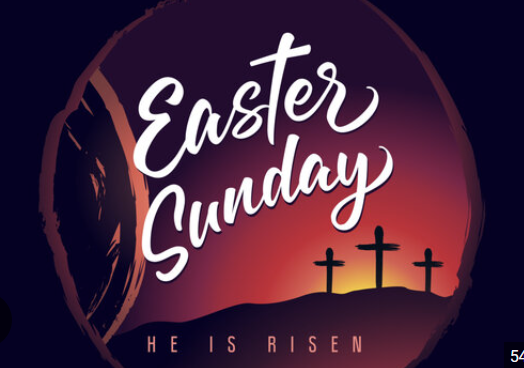 1 John 4:1-3
Do not believe every spirit
But test the spirits
For there are many false prophets
Correct confession of Christ is vital
Beware of Anti-Christ(s)
Jesus speaking of the end times…Matthew 24
See to it that no one leads you astray (vs. 4-5)
Many false prophets will arise (vs. 11)
The distress of the times would be so great that God will cut it short for the sake of his elect (vs. 22)
The deception of false christ’s & prophets will be so great then even the elect could be deceived, but God will not allow it (vs. 24)
Jesus will return (vs.30-31)
Bad news for unbelievers – they will mourn
Good news for believers: Jesus will gather his followers to heaven
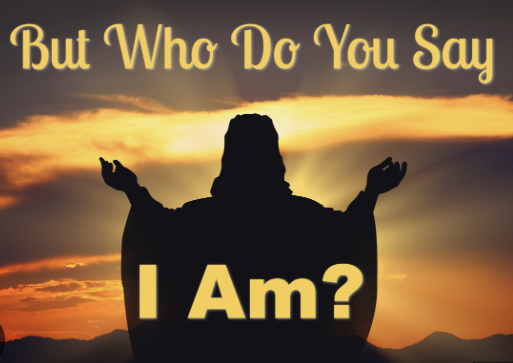 To God be the glory!